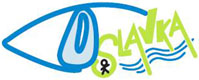 Oslavka,o.p.s., - seminář pro žadatele – Výzva IROP č. 3
3. Výzva Oslavka, o.p.s. – IROP – Vzdělávání:
			 	  - Infrastruktura předškolního vzdělávání
			 	  - Infrastruktura základních škol	
				  - Infrastruktura pro zájmové, neformální a celoživotní vzdělávání








  Místo konání:    kancelář Oslavka,o.p.s. – Třebíčská 376, Náměšť nad Oslavou
  Datum konání:  06.04.2018
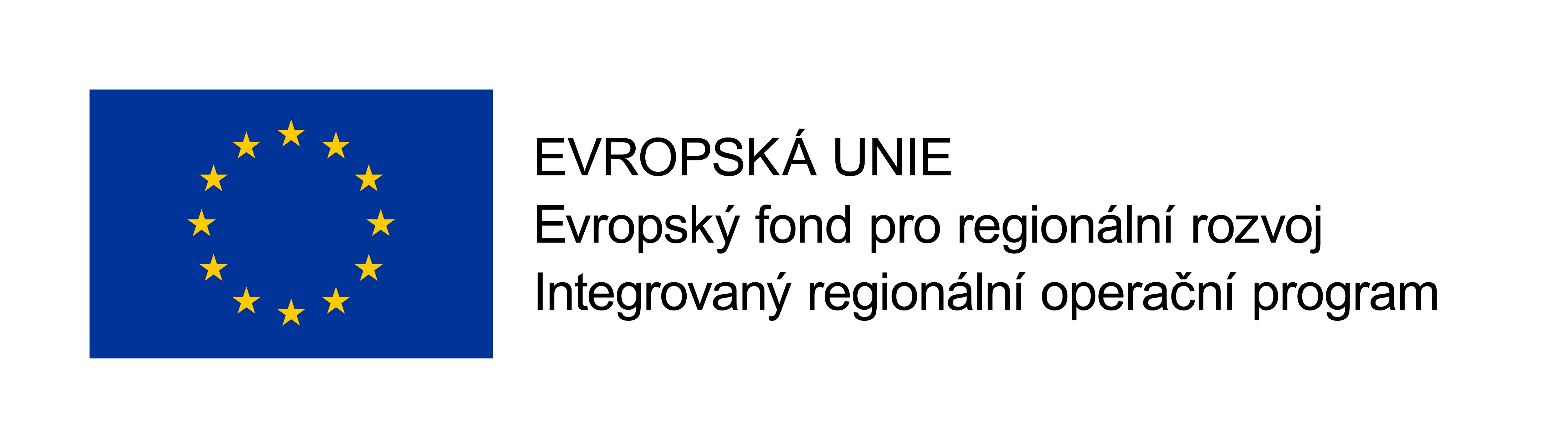 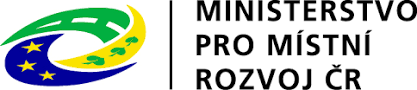 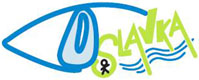 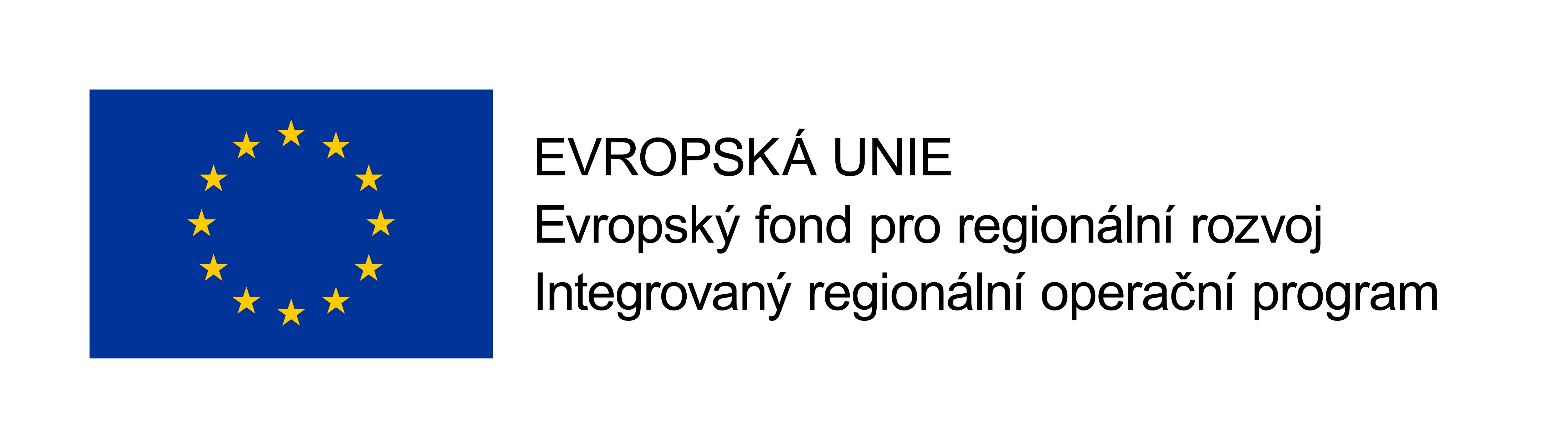 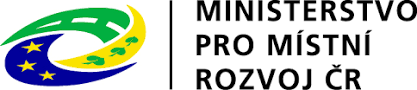 3. Výzva Oslavka, o.p.s. – IROP – Vzdělávání
Vyhlášení výzvy: 			23.03.2018, 9:00
Ukončení výzvy:			04.05.2018, 12:00
Dotace na výzvu:		3.368.421,-
 Míra podpory:			95% EFRR, 5% spolufinancování
Minimální výdaje:		200.000,-
Maximální výdaje:		3.368.421,-
Forma podpory:			ex-post
Místo realizace projektu: území MAS
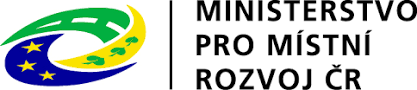 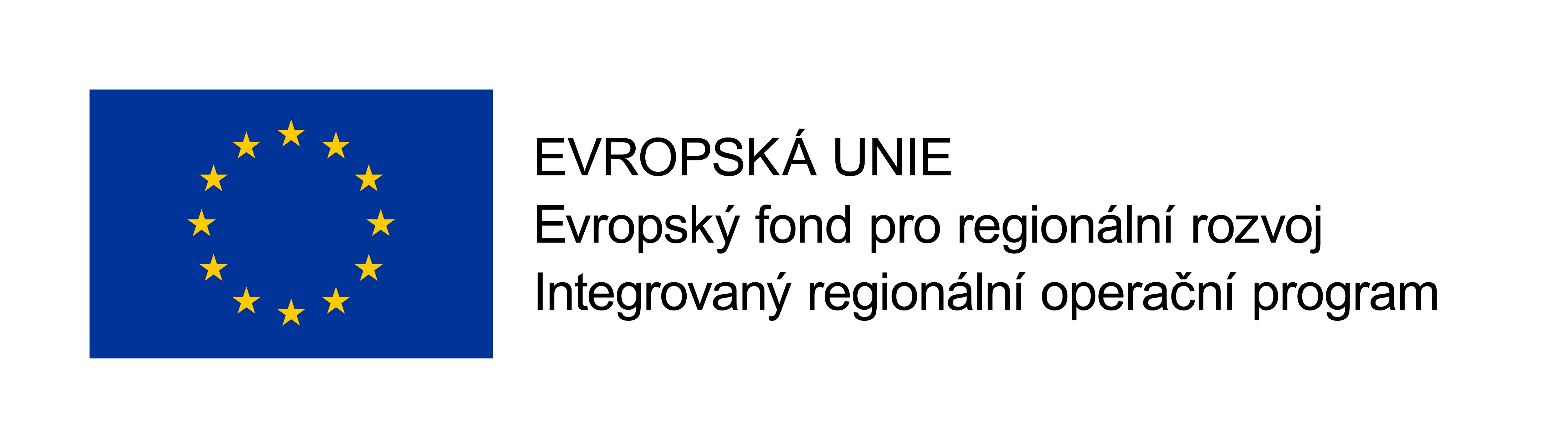 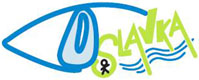 3. Výzva Oslavka, o.p.s. – IROP – Vzdělávání
Oprávnění žadatelé:
Všechny aktivity:
Kraje
Obce
Organizace zakládané a zřizované kraji
Organizace zakládané a zřizované obcemi
Organizační složky státu a jejich příspěvkové organizace
Nestátní neziskové organizace
Církve a církevní organizace
Příspěvkové organizace organizačních složek státu
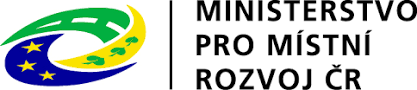 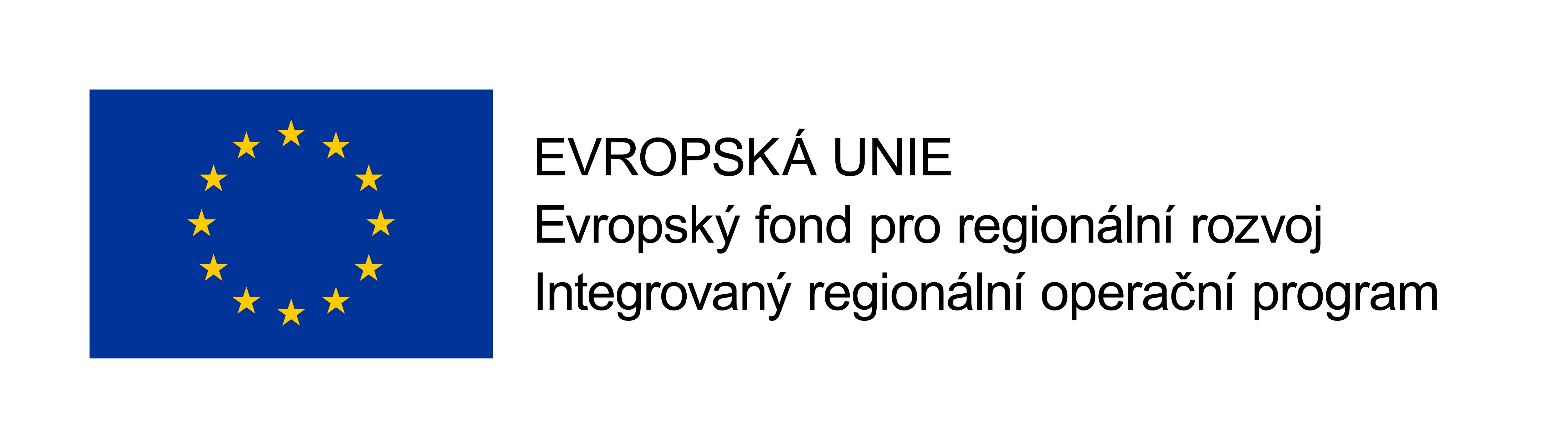 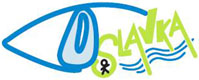 3. Výzva Oslavka, o.p.s. – IROP – Vzdělávání
Oprávnění žadatelé:
Aktivita infra. pro předškolní vzdělávání:
Zařízení péče o děti do 3 let
Školy a školská zařízení v oblasti předškolního vzdělávání
Další subjekty podílející se na realizaci vzdělávacích aktivit v oblasti předškolního vzdělávání a péče o děti
Aktivita infra. základních škol
Školy a školská zařízení v oblasti základního vzdělávání
Další subjekty podílející se na realizaci vzdělávacích aktivit v oblasti předškolního vzdělávání a péče o děti
Aktivita infra. Pro zájmové, neformální a celoživotní vzdělávání
Školy a školská zařízení v oblasti předškolního, základního a středního vzdělávání a vyšší odborné školy
Další subjekty podílející se na realizaci vzdělávacích aktivit
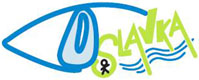 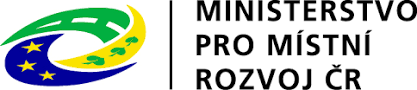 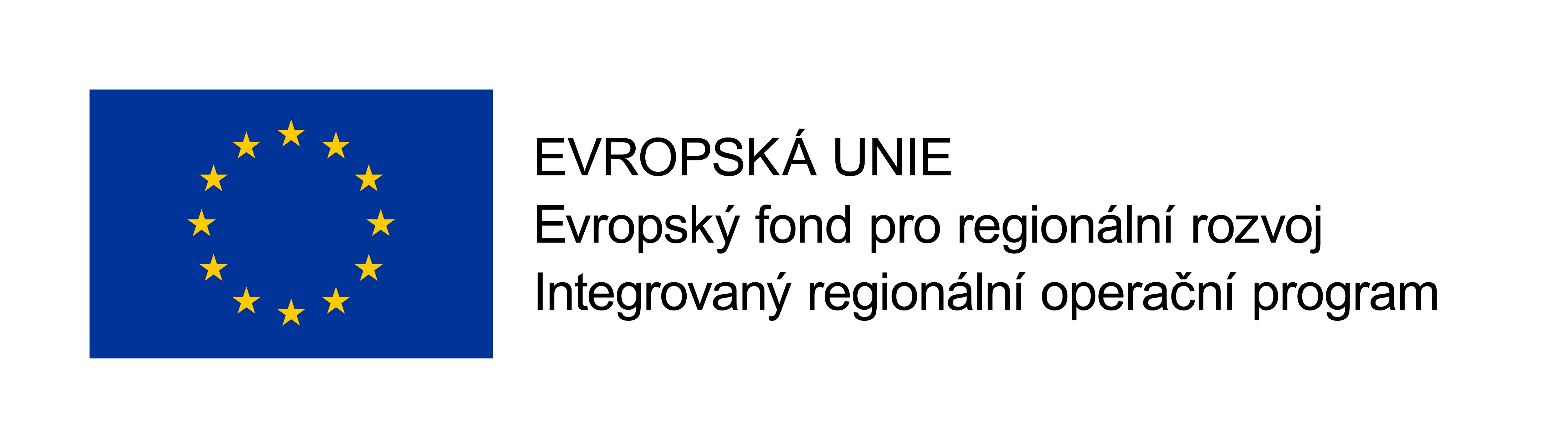 3. Výzva Oslavka, o.p.s. – IROP – Vzdělávání
Podporované aktivy:         Infratruktura předškolního vzdělávání
stavby, stavební úpravy a pořízení vybavení za účelem dostatečné kapacity kvalitních a cenově dostupných zařízení péče o děti do tří let, dětských skupin a mateřských škol v území, kde je prokazatelný nedostatek těchto kapacit.
Infrastruktura základních škol
Stavby, stavební úpravy a pořízení vybavení odborných, učeben za účelem zvýšení kvality vzdělávání ve vazbě na budoucí uplatnění na trhu práce v klíčových kompetencích (komunikace v cizích jazycích, práce s digitálními technologiemi, přírodní vědy, technické a řemeslné obory).Rekonstrukce a stavební úpravy stávající infrastruktury ve vazbě na budování bezbariérovosti škol.

Infrastruktura pro zájmové, neformální a celoživotní vzdělávání
stavební úpravy a pořízení vybavení odborných učeben za účelem zvýšení kvality vzdělávání ve vazbě na  budoucí uplatnění na trhu práce v klíčových kompetencích (komunikace v cizích jazycích, práce s digitálními technologiemi, přírodní vědy, technické a řemeslné obory).
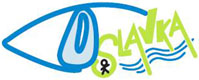 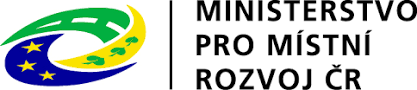 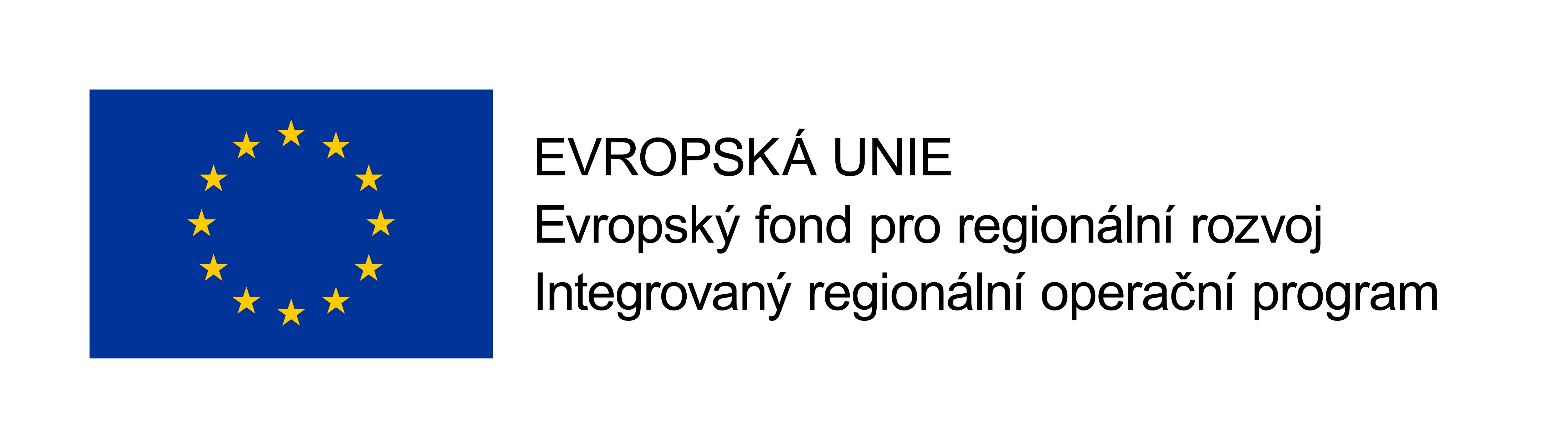 1. Výzva Oslavka, o.p.s. – IROP – vzdělávání
Monitorovací indikátory
Společné pro všechny aktivity
50 000		-		Počet podpořených vzdělávacích zařízení
50 001		-		Kapacita podporovaných zařízení péče o děti nebo vzdělávacích zařízení
Aktivita, infrastruktura pro předškolní vzdělávání:
50 120		-		Počet osob využívající zařízení péče oděti do 3 let


Podrobné informace k jednotlivým indikátorům a závazná pravidla jejich vykazování a výpočtu obsahují metodické listy indikátorů v příloze č. 3 Specifických pravidel.
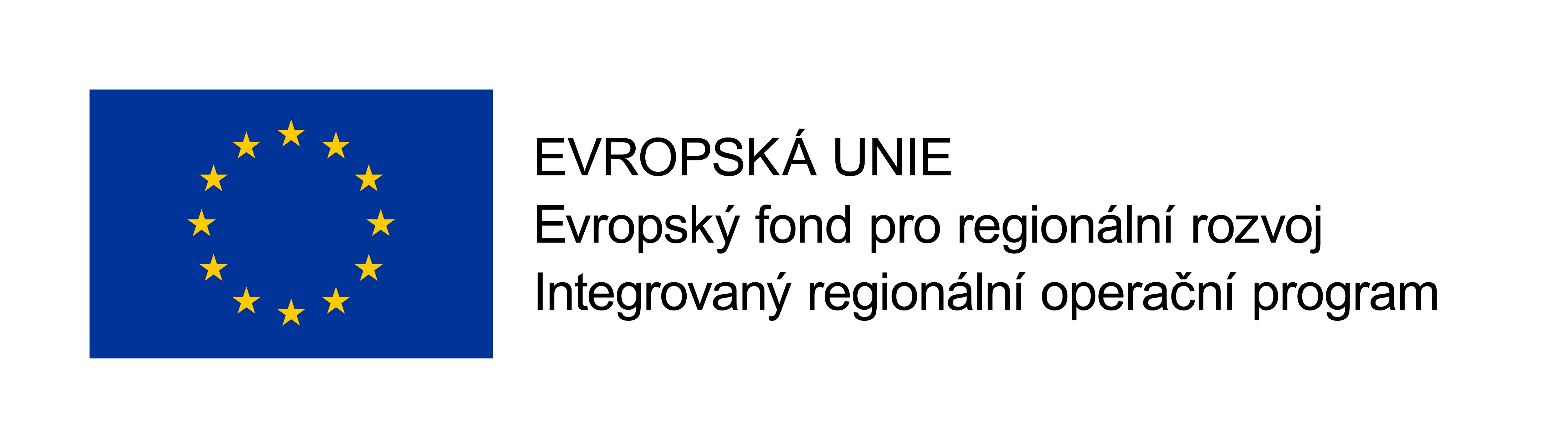 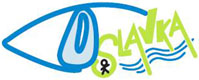 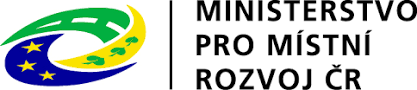 3. Výzva Oslavka, o.p.s. – IROP – Vzdělávání
Povinné přílohy:
Společné pro všechny aktivity výzvy č. 3
	Plná moc
	Zadávací a výběrové řízení
	Doklady o právní subjektivitě žadatele
	Studie proveditelnosti
	Doklad o prokázání právních vztahů k majetku, který je předmětem projektu
	Územní rozhodnutí nebo územní souhlas nebo veřejnoprávní smlouvu nahrazující 			územní řízení
	Žádost o stavební povolení nebo ohlášení, případně stavební povolení nebo 	souhlas s 	provedením ohlášeného stavebního záměru nebo veřejnoprávní smlouva 	nahrazující 	stavební 	povolení
	Projektová dokumentace pro vydání stavebního povolení nebo ohlášení stavby
	Položkový rozpočet stavby
	Výpočet čistých jiných peněžních příjmů
	Čestné prohlášení o skutečném majiteli
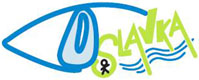 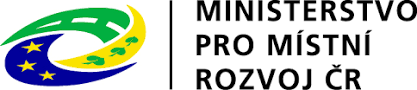 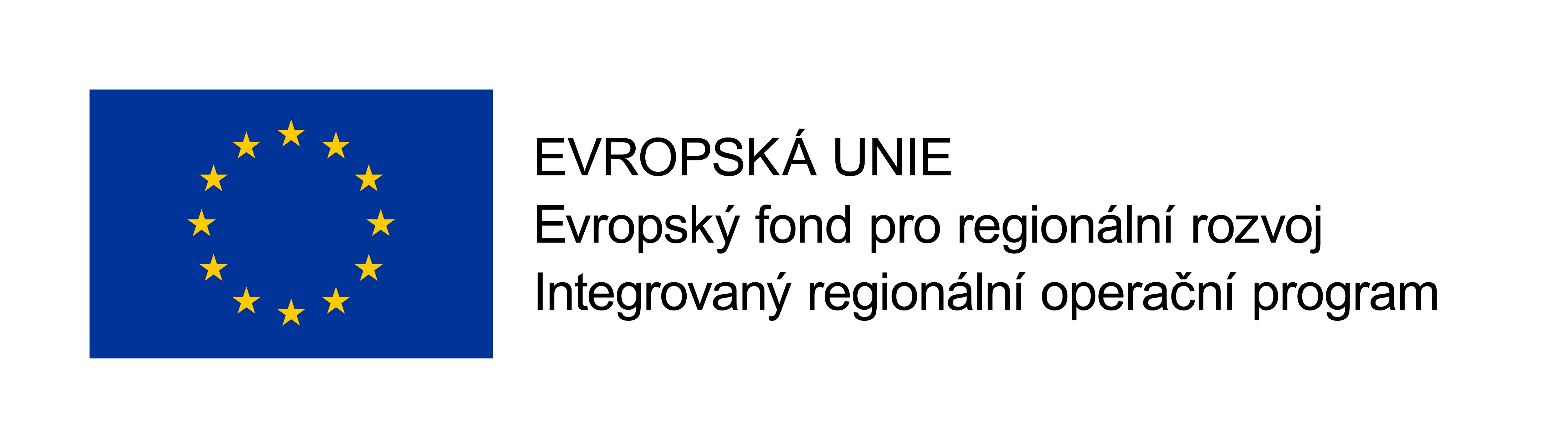 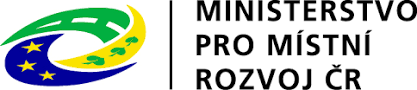 3. Výzva Oslavka, o.p.s. – IROP – Vzdělávání
Specifické přílohy – Aktivita Infrastruktura pro přeškolní vzdělávání
	Výpis z rejstříku škol a školských zařízení
	Stanovisko Krajské hygienické stanice ke kapacitě školy
Specifické přílohy – Aktivita Infrastruktura základního vzdělávání
	Výpis z rejstříku škol a školských zařízení
Příloha nad rámec výzvy ŘO aktivita infrastruktura pro zájmové, formální a celoživotní vzdělávání
	Čestné prohlášení o procentu podpořených osob/dětí/studentů
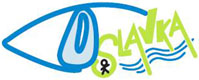 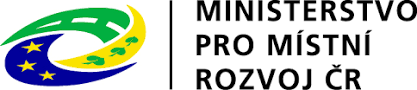 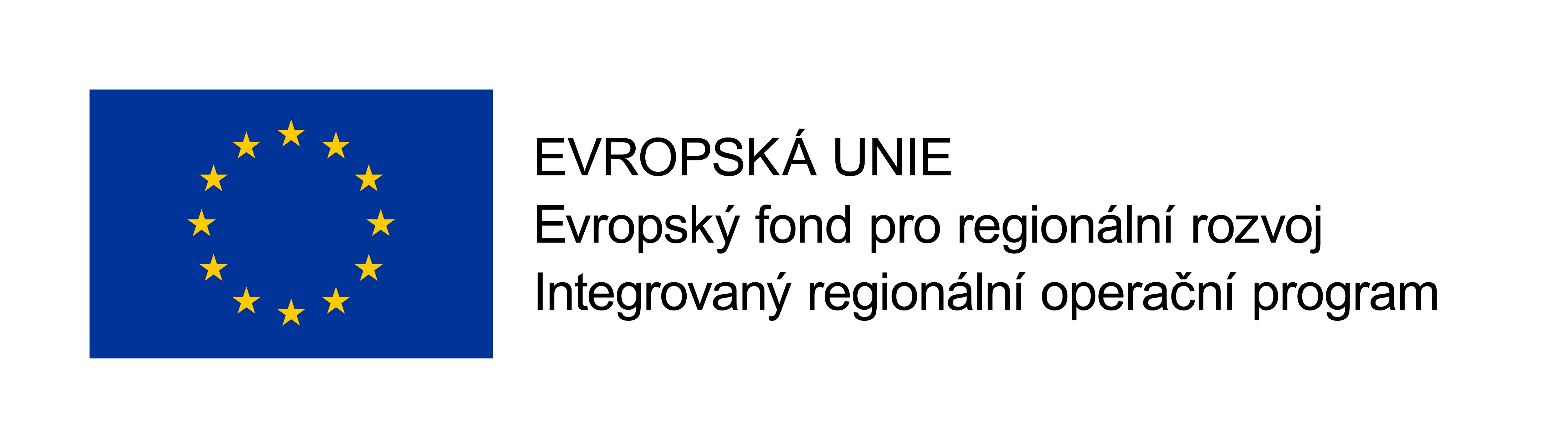 1. Výzva Oslavka, o.p.s. – IROP – vzdělávání
Specifikace povinných příloh pro aktivitu: infrastruktura pro předškolní vzdělávání, je uvedena v kapitole 3.1.4 - Povinné přílohy k žádosti Specifických pravidel pro žadatele a příjemce, výzva č. 68.
Specifikace povinných příloh pro aktivitu: infrastruktura základních škol, je uvedena v kapitole 3.2.4 - Povinné přílohy k žádosti Specifických pravidel pro žadatele a příjemce, výzva č. 68.
Specifikace povinných příloh pro aktivitu: infrastruktura pro zájmové, neformální a celoživotní vzdělávání, je uvedena v kapitole 3.4.4 - Povinné přílohy k žádosti Specifických pravidel pro žadatele a příjemce, výzva č. 68.
Pokud je některá povinná příloha pro žadatele nerelevantní, žadatel nahraje jako přílohu dokument, ve kterém uvede zdůvodnění nedoložení povinné přílohy. Povinné přílohy žadatel nahrává na příslušné Záložky žádosti o podporu v MS2014+.
Více informací je dále uvedeno ve Specifických pravidlech a v příloze č. 1 Specifických pravidel.
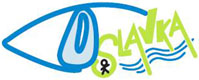 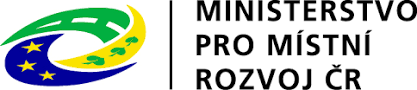 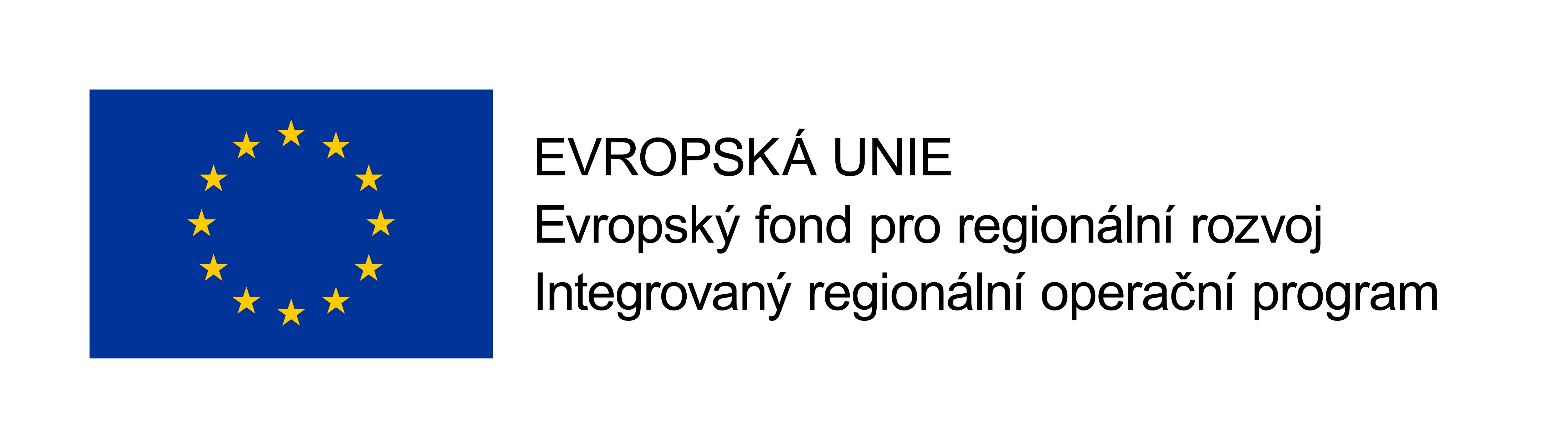 1. Výzva Oslavka, o.p.s. – IROP – vzdělávání
Cílová skupina pro všechny aktivity: osoby sociálně vyloučené, osoby ohrožené sociálním vyloučením, osoby se speciálními vzdělávacími potřebami, pedagogičtí pracovníci, pracovníci a dobrovolní pracovníci organizací působících v oblasti vzdělávání nebo asistenčních služeb
Cílová skupina pro infrastruktura pro předškolní vzdělávání: děti do 3 let, děti v předškolním vzdělávání
Cílová skupina pro infrastruktura základních škol: žáci
Cílová skupina pro infrastruktura zájmové, neformální a celoživotní vzdělávání: žáci (studenti), děti v předškolním vzdělávání, pracovníci a dobrovolní pracovníci organizací působících v oblasti neformálního a zájmového vzdělávání dětí a mládeže, dospělí v dalším vzdělávání
Veřejná podpora: podpořeny budou projekty, které nezakládají veřejnou podporu ve smyslu čl. 107 od. 1 Smlouvy o fungování Evropské unie.
Křížové financování: křížové financování není možné.
Hlavní aktivity projektu: na hlavní aktivity projektu musí být vynaloženo min. 85% celkových způsobilých výdajů projektu
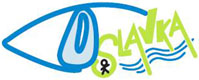 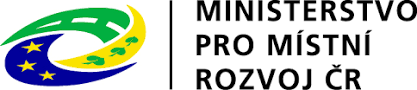 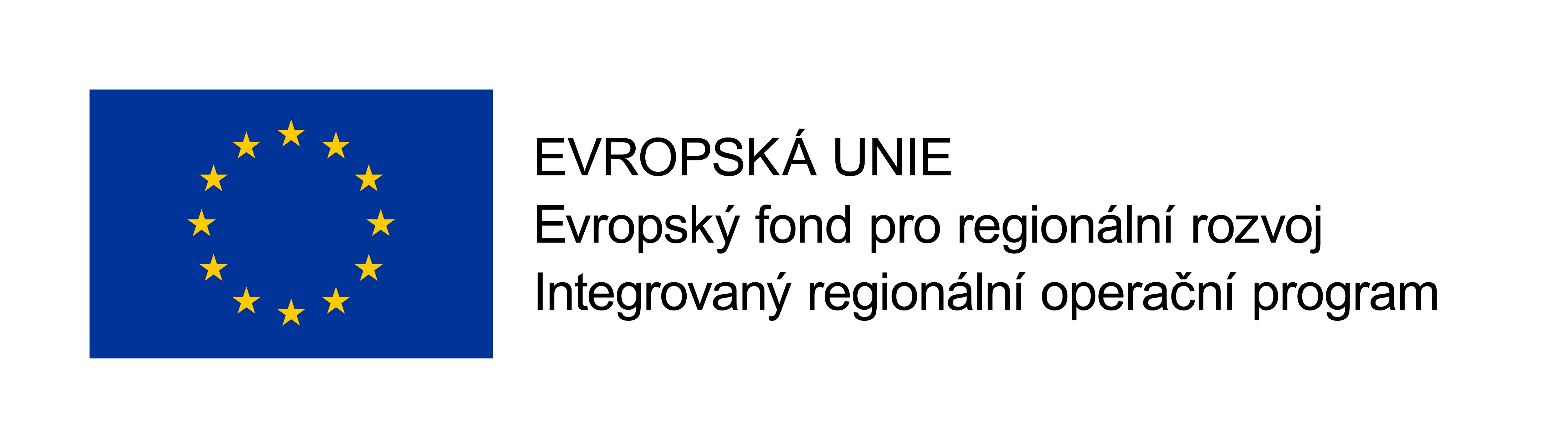 1. Výzva Oslavka, o.p.s. – IROP – vzdělávání
Vedlejší aktivity projektu: na vedlejší aktivity projektu může být vynaloženo max. 15% celkových způsobilých výdajů projektu mezi vedlejší aktivity patří: realizace stavbou vyvolaných investic, zpracování projektových dokumentací, výkup nemovitostí podmiňujících výstavbu, provádění inženýrské činnosti ve výstavbě, zpracování studie proveditelnosti a povinná publicita.
Způsobilé výdaje projektu: způsobilé výdaje na hlavní a vedlejší aktivity projektu jsou podrobně rozepsány ve Specifických pravidlech pro každou z aktivit
Nezpůsobilé výdaje projektu: nezpůsobilé výdaje jednotlivých aktivit projektu jsou podrobně rozepsány ve Specifických pravidlech
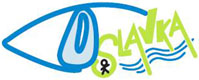 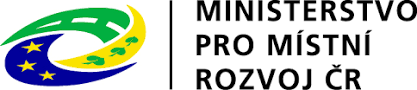 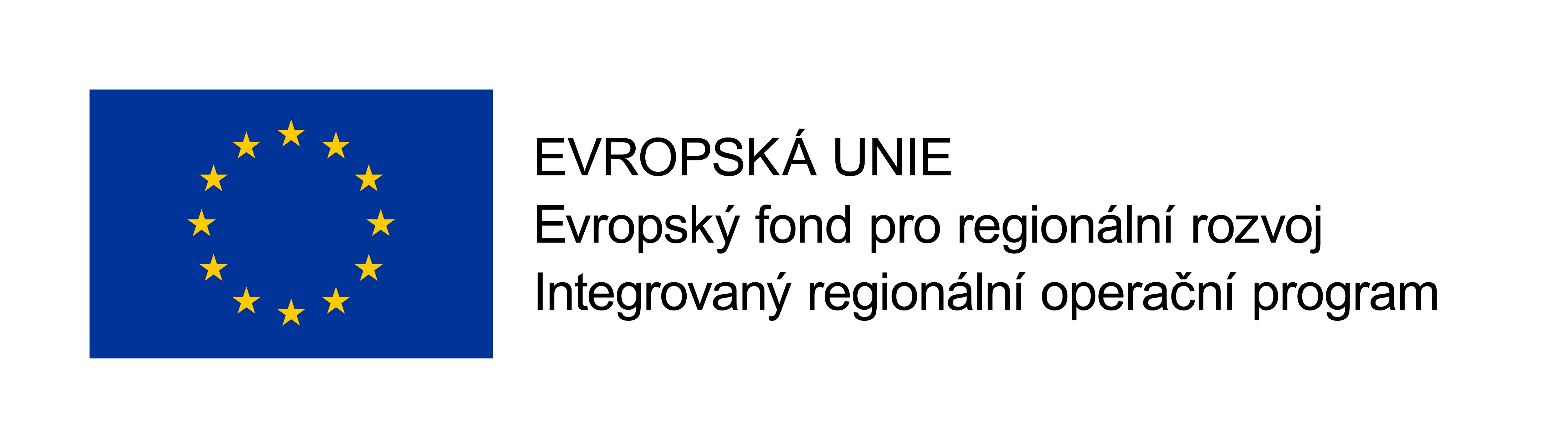 1. Výzva Oslavka, o.p.s. – IROP – vzdělávání
Nezpůsobilé výdaje:
výdaje na realizaci části projektu, která zasahuje mimo území MAS vymezené v integrované strategii CLLD, 
výdaje na nákup nemovitostí mezi spojenými osobami vymezenými v § 23 odst. 7 zákona č. 586/1991 Sb., o daních z příjmu, ve znění pozdějších předpisů, 
výdaje na nákup nemovitostí nad cenu zjištěnou znaleckým posudkem, 
výdaje na nákup pozemku nad stanovený limit 10 % celkových způsobilých výdajů, 
výdaje na nákup pozemku pouze za účelem vybudovaní hřiště nebo rozšíření zahrady, 
výdaje na uzavření kupní smlouvy, popř. smlouvy o smlouvě budoucí kupní, k nákupu nemovitosti, 
nákup elektroniky určené jednotlivým dětem (např. tablety, pokud neslouží jako kompenzační pomůcka pro děti se zdravotním postižením), 
výdaje na dokoupení softwarového vybavení (např. pro evidenci docházky), 
nákup vstupních (čipových) karet pro vstup do budovy, které nejsou určeny zaměstnancům, 
výdaje na výstavbu/rekonstrukci a vybavení tříd, které neslouží jako kmenové třídy a prostory pro spánek dětí (neslouží k navýšení kapacity zařízení) jako jsou např. zvlášť vyčleněné dílny, tělocvičny, třídy v zahradě, 
výdaje na výstavbu víceúčelových sportovních hřišť, bazénů, 
výdaje na vyhotovení znaleckého posudku,
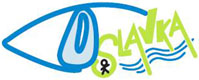 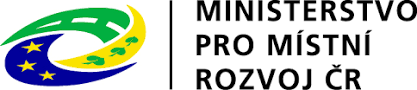 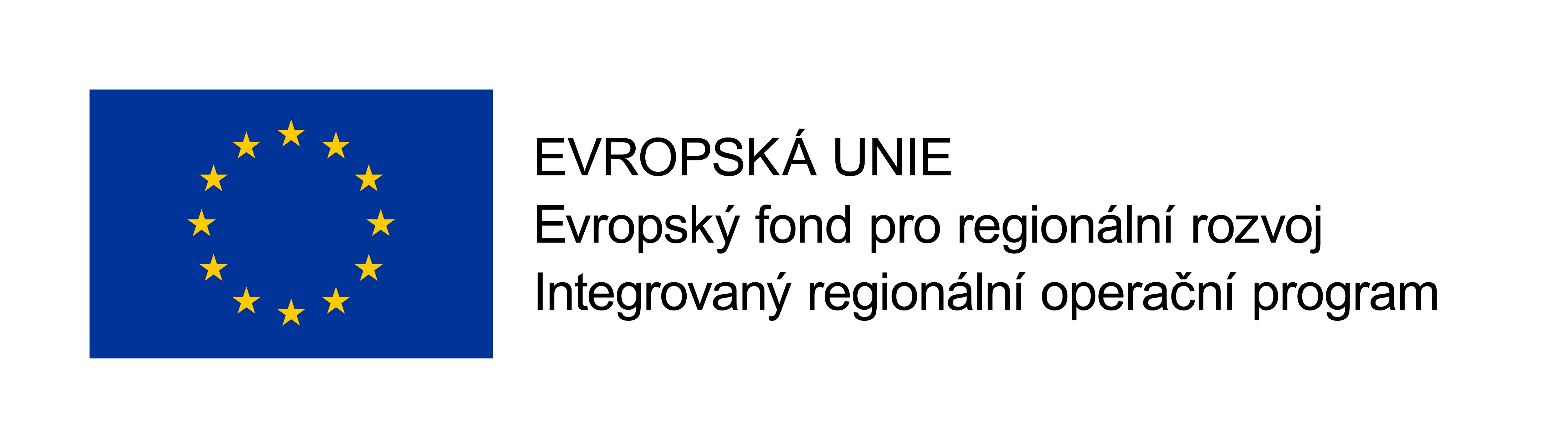 1. Výzva Oslavka, o.p.s. – IROP – vzdělávání
Nezpůsobilé výdaje:

poplatky za zápis do katastru nemovitostí, poplatky za vynětí ze zemědělského půdního fondu a lesního půdního fondu, náhrady za omezení vlastnických práv, 
DPH s nárokem na odpočet nebo její část, pokud žadatel má nárok na odpočet DPH ve smyslu zákona č. 235/2004 Sb., o dani z přidané hodnoty, 
úroky z úvěrů, půjček, splátky úvěrů a půjček, 
pokuty, 
manka a škody, 
jiné daně (daň z nemovitých věcí, daň darovací, daň dědická apod.), 
cla, 
výdaje na právní spory vzniklé v souvislosti s projektem, např. výdaje na uhrazení soudního poplatku, pořízení důkazů, právní zastoupení v případě sporu, 
běžné provozní a režijní výdaje, 
náklady na mzdy, platy, náhrady mezd a platů, ostatní osobní náklady, povinné pojistné hrazené zaměstnavatelem, 
výdaje na podání žádosti o podporu a poradenství s tím spojené, 
výdaje na záruky, pojištění, bankovní poplatky, 
cestovní náhrady, 
provize,
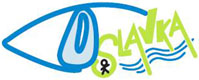 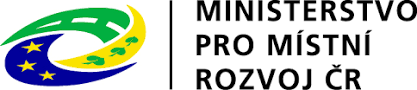 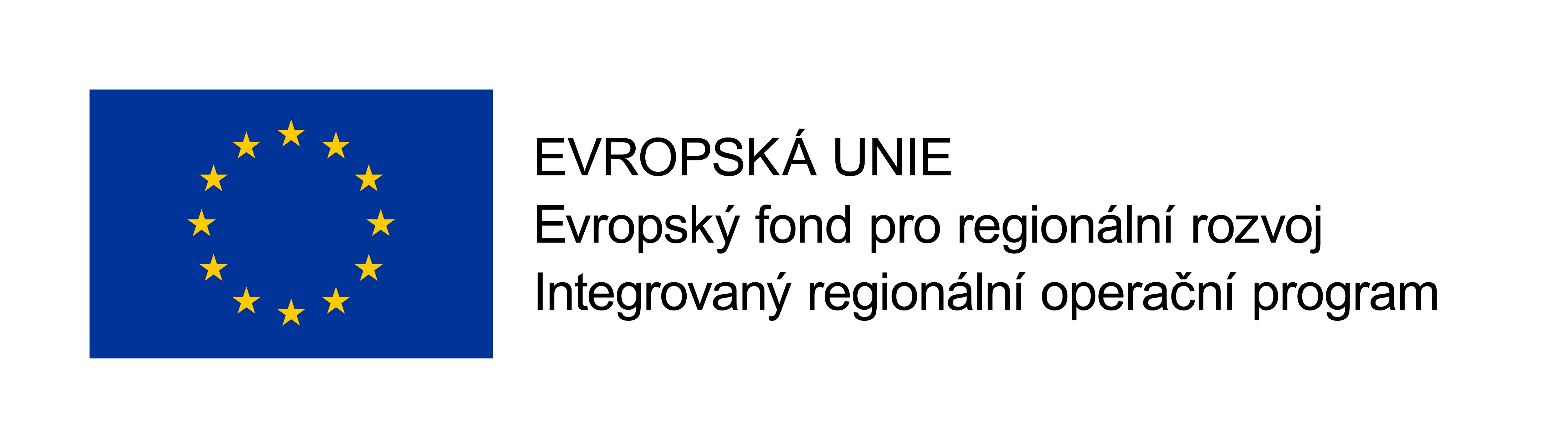 1. Výzva Oslavka, o.p.s. – IROP – vzdělávání
Nezpůsobilé výdaje:

rezervy na možné budoucí ztráty a dluhy, 
kurzové ztráty, 
odpisy dlouhodobého hmotného a nehmotného majetku, 
veškeré výdaje související se smlouvou operativního leasingu (daň, marže pronajímatele, výdaje na refinancování, režijní výdaje, pojišťovací výlohy apod.), 
výdaje odpovídající svým vymezením účetní kategorii mimořádných nákladů, 
výdaje na audit projektu, 
jakýkoli výdaj, který zcela zřetelně nesouvisí s činností spolufinancovanou ze strukturálních fondů nebo který není možno doložit písemnými doklady, a další výdaje, u kterých nejsou dodrženy podmínky pro způsobilost výdajů uvedené v tomto dokumentu, 
náklady na vedlejší podporované aktivity, které budou přesahovat 15 % z celkových způsobilých výdajů projektu (v případě rozdělení projektu do etap je pro uznatelnost rozhodující celková výše způsobilých výdajů na vedlejší aktivity za celý projekt), 
nájemné za pronájem budovy.
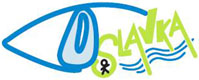 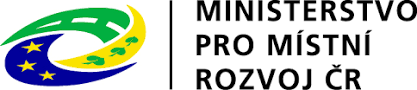 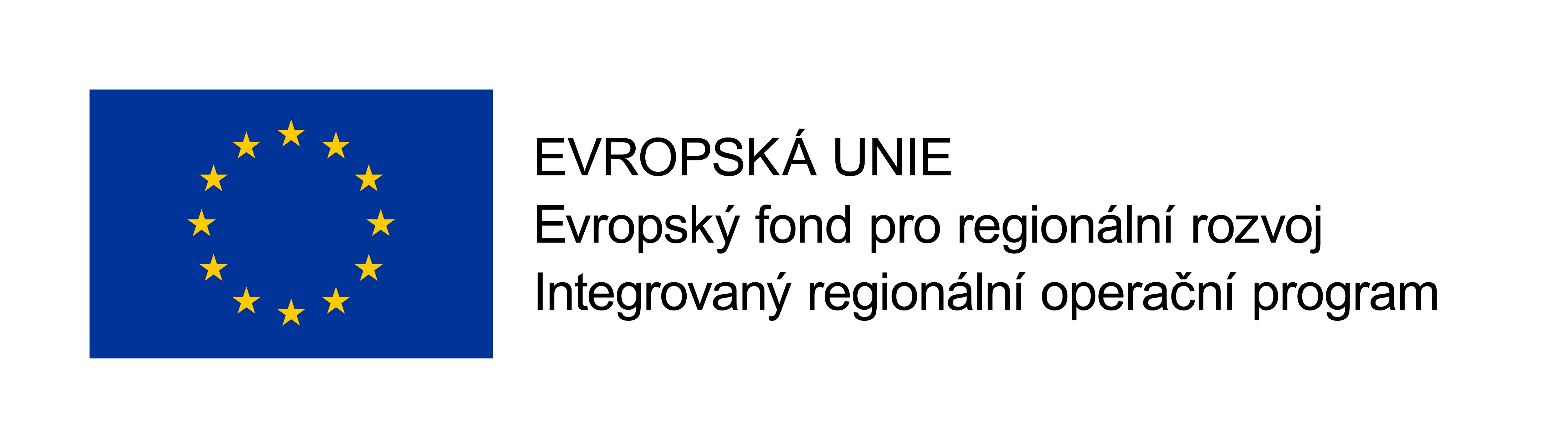 1. Výzva Oslavka, o.p.s. – IROP – vzdělávání
KRITÉRIA PRO VÝBĚR A HODNOCENÍ PROJEKTŮ
Způsob výběru a hodnocení projektů je uveden v interních postupech MAS pro IROP, které jsou k dispozici na stránkách www.oslavka.cz

HODNOCENÍ ŽÁDOSTÍ O PODPORU NA MAS:

Kontrola přijatelnosti a formálních náležitostí (uvedena v příloze č. 1 výzvy MAS)

Věcné hodnocení projektu (uvedeno v příloze č. 2 výzvy MAS)

Závěrečné ověření způsobilosti projektů provádí CRR (centrum pro regionální rozvoj)
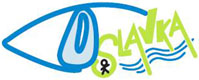 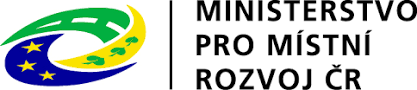 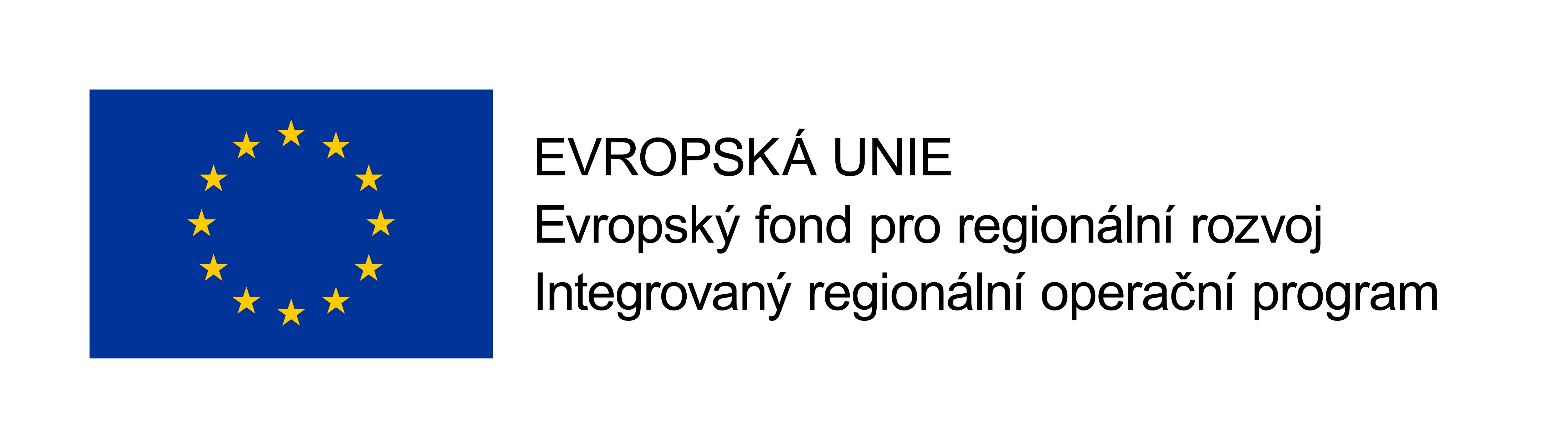 1. Výzva Oslavka, o.p.s. – IROP – vzdělávání
HARMONOGRAM PO PODANÍ ŽÁDOSTI O PODPORU
kancelář MAS provádí kontrolu formálních náležitostí a přijatelnosti (dále jen FNP) – max. délka kontroly: do 24 PD od ukončení příjmu žádostí
žadatel má 5 PD na opravu chyb FNP (oprava max. 2x)
žadatel má 15 KD na odvolání proti rozhodnutí
poté probíhá věcné hodnocení všech projektů ve výzvě, které provádí Výběrová komise MAS (max. délka hodnocení: do 20 PD od ukončení kontroly FNP)
žadatel má opět 15 dnů na odvolání proti rozhodnutí
poté následuje finální rozhodnutí Programového výboru MAS o výběru projektů (max. délka lhůty pro vydání rozhodnutí – do 10 PD od ukončení věcného hodnocení)
vybrané žádosti jsou následně předány ke kontrole na CRR, které provede závěrečné ověření způsobilosti projektu (max. délka ověření způsobilosti do 24 prac. dnů od ukončení hodnocení MAS)
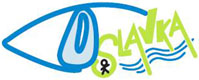 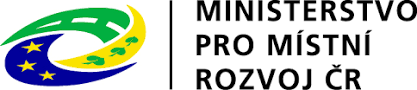 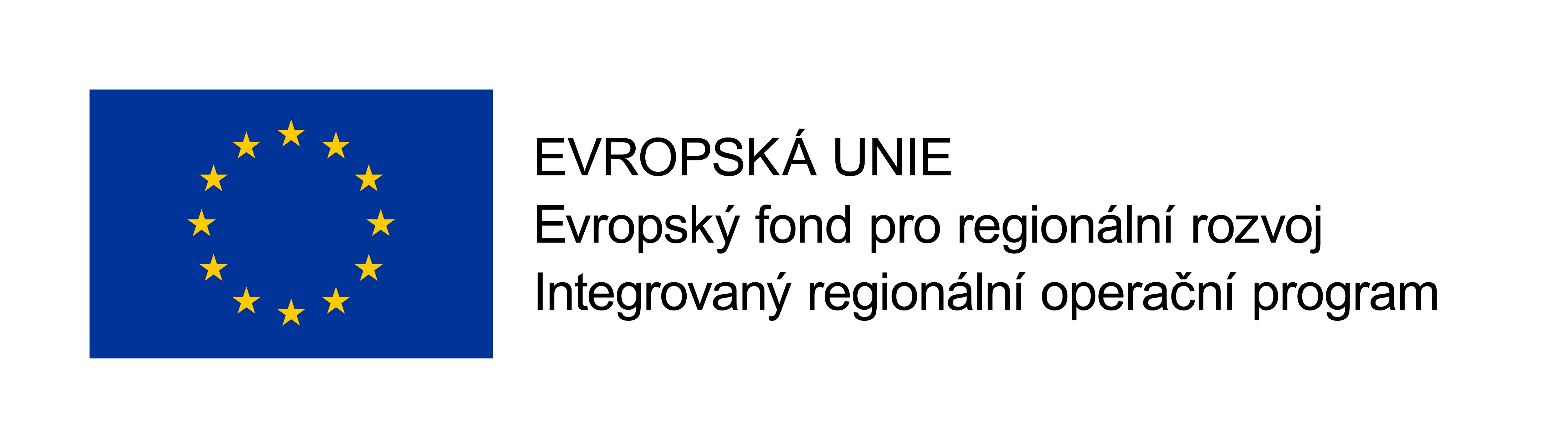 1. Výzva Oslavka, o.p.s. – IROP – vzdělávání
DŮLEŽITÉ INFORMACE PRO PODÁNÍ ŽÁDOSTI
Nezbytné kroky k vyplnění žádosti v IS KP14+
https://mseu.mssf.cz
Se systém lze pracovat jen v prohlížeči microsoft Explorer a Mozilla firefox
Zřízení elektronického podpisu (el. Podpis má platnost 1 rok)
Registrace do systému IS KP14+
Vyplnění elektronické verze žádosti o podporu
Podepsání a odeslání elektronické verze žádosti
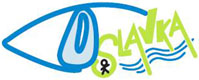 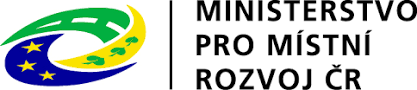 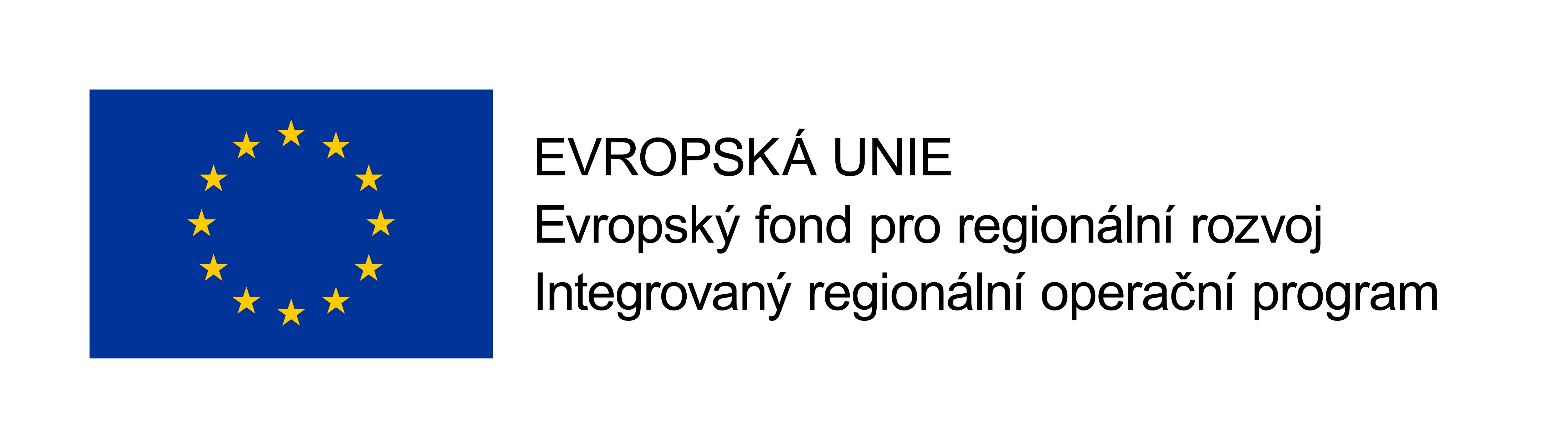 1. Výzva Oslavka, o.p.s. – IROP – vzdělávání
DĚKUJEME ZA POZORNOST


Oslavka,o.p.s.
Třebíčská 376, 675 71 Náměšť nad Oslavou

Kontakt:
Ing. Šárka Zedníčková – vedoucí zaměstnanec SCLLD, tel: 775 560 241, email: zednickova@oslavka.cz
Bc. Simona Budařová – ředitel, tel: 724 540 779, email: budarova@oslavka.cz